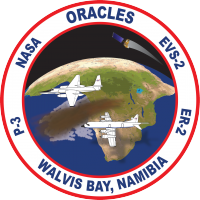 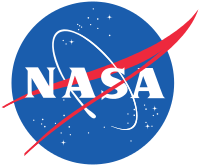 ORACLES forecasting briefingMeteorology for 21-Jul-2017 (Fri) to 24-Jul-2017 (Mon)
20-Jul-2017
Lenny Pfister and Rei Ueyama
1
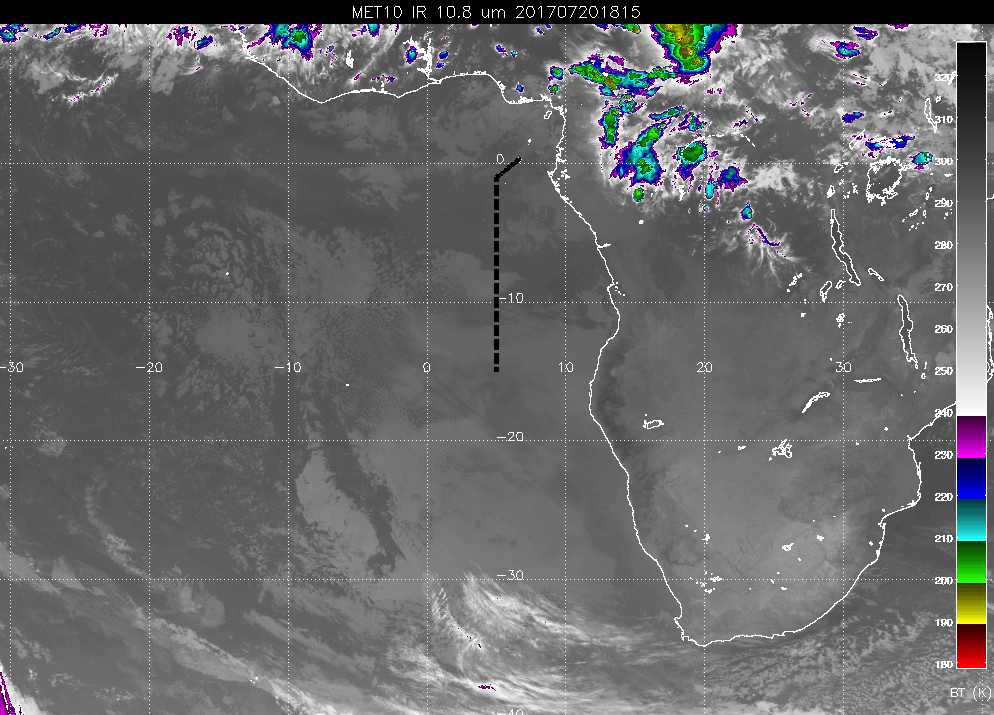 Latest IR image
(7/20 615PM)
low clouds (cloud top height ≤1.25 km) along flight track
cloud free
2
Friday (7/21)
Returning to climatological mean pattern of low clouds (i.e., low clouds filling in off Namibia coast) by early Saturday morning
 TAF indicates cloud ceiling of ~3 kft (low clouds) at takeoff
 Expect patches of low clouds along the routine flight track north of ~5S, and abundant low clouds southward
 Very few (if any) middle and high clouds along flight track
 Possible high clouds over Sao Tome at landing associated with offshore flow from inland daytime convection
3
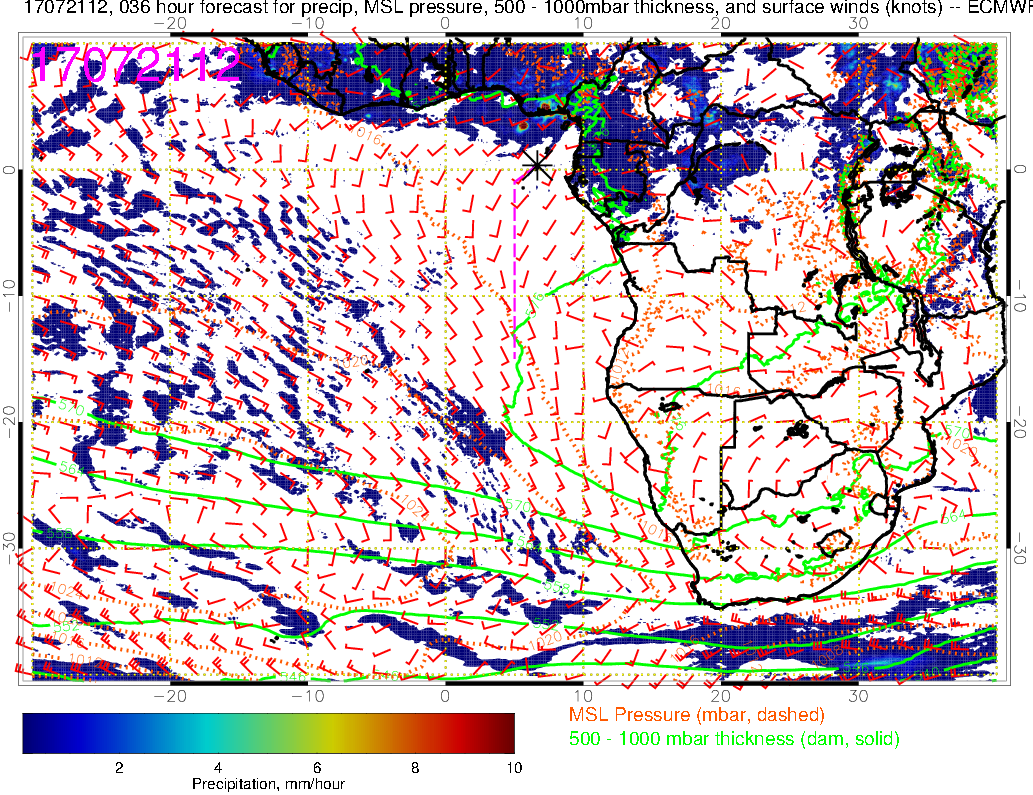 Precip
Mean SLP 
500-1000mb thickness 
Sfc winds
(7/21 12PM, ECMWF)
4
ECMWF
Low clouds (7/21 12PM)
UKMO
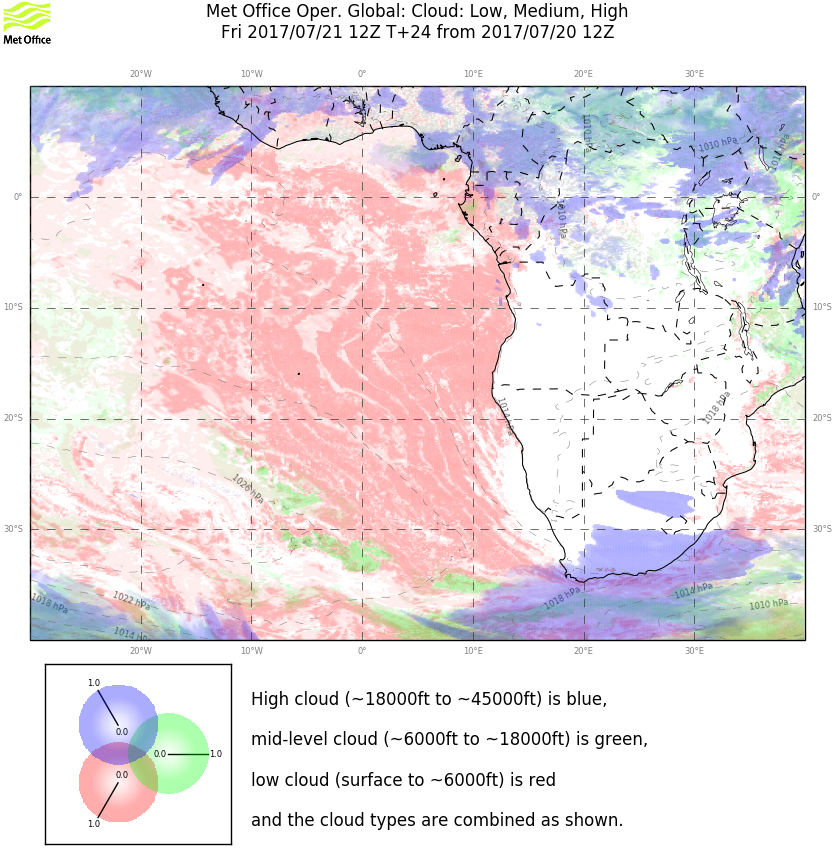 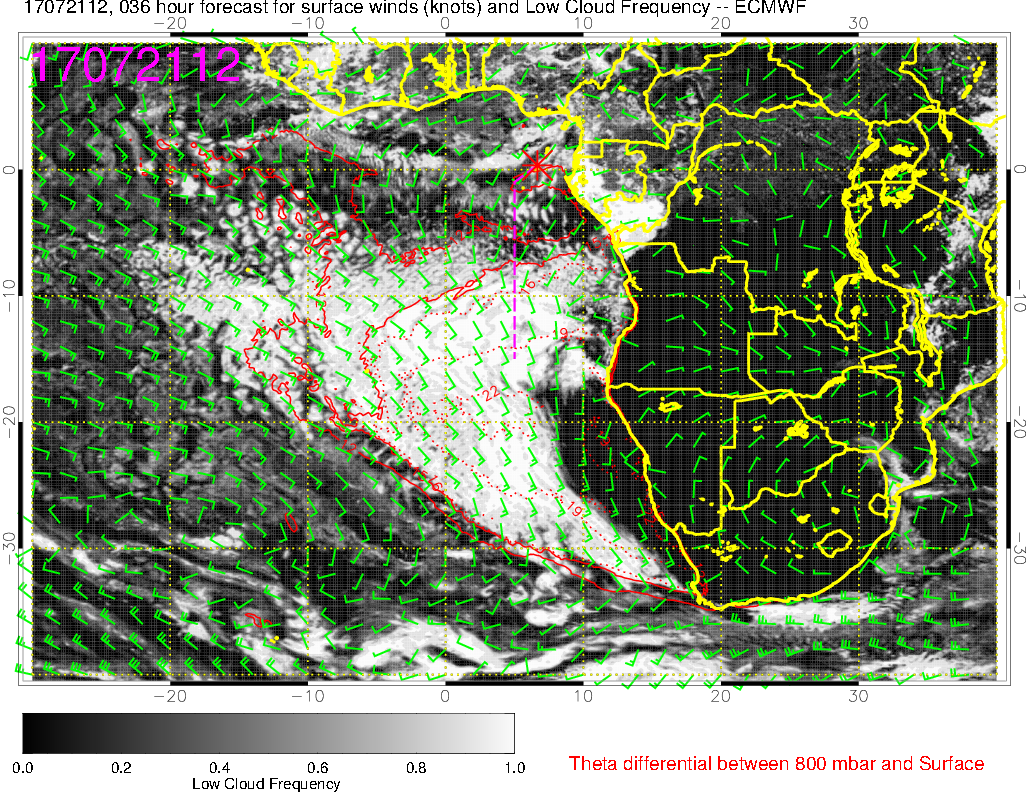 Cloud-free region off Namibia coast, gradually filling in
Abundant low clouds expected along flight track south of ~5S
Very few middle and high clouds (ECMWF not shown but agrees with UKMO)
5
Saturday (7/22)
Climatological mean conditions: surface high, low cloud deck with ~15 knot SSE winds off the Namibia coast
 Abundant low clouds along the flight track
 Very few (if any) middle clouds
 Expect high clouds over Sao Tome. There is some model disagreement on the southward extent of these high clouds (down to ~5S); clear of high clouds south of 5S
6
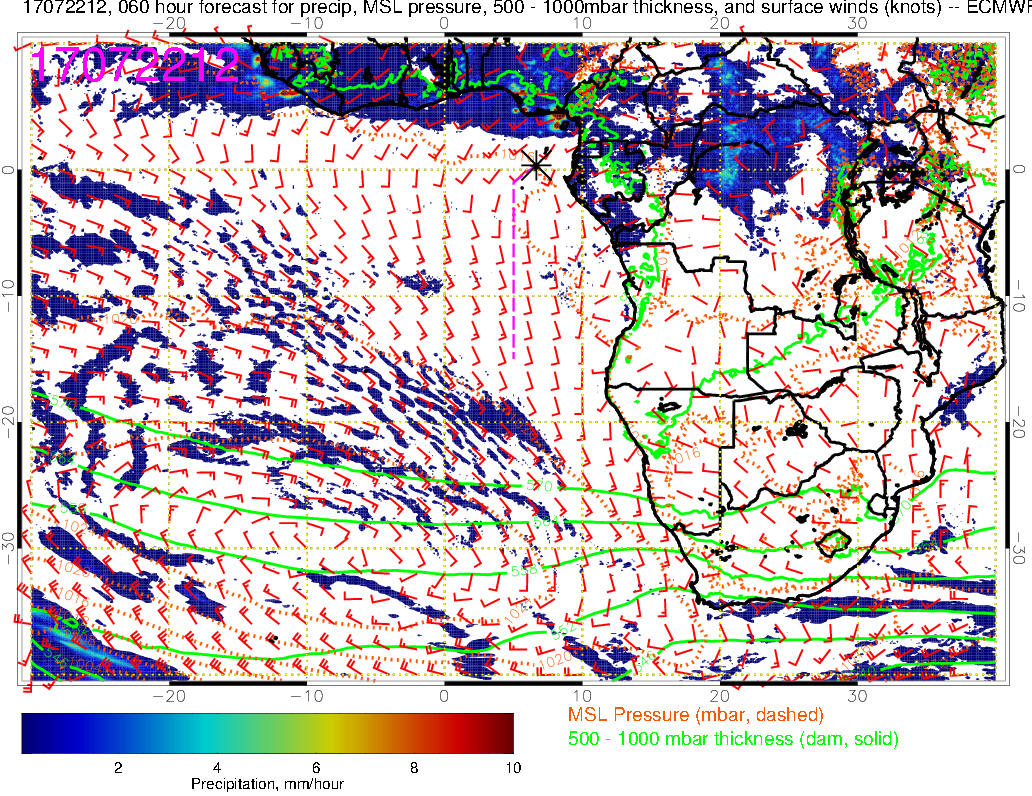 Precip
Mean SLP 
500-1000mb thickness 
Sfc winds
(7/22 12PM, ECMWF)
Stronger SEly winds (~15 kts) compared to previous day, closer to climatology
7
ECMWF
Low clouds (7/22 12PM)
UKMO
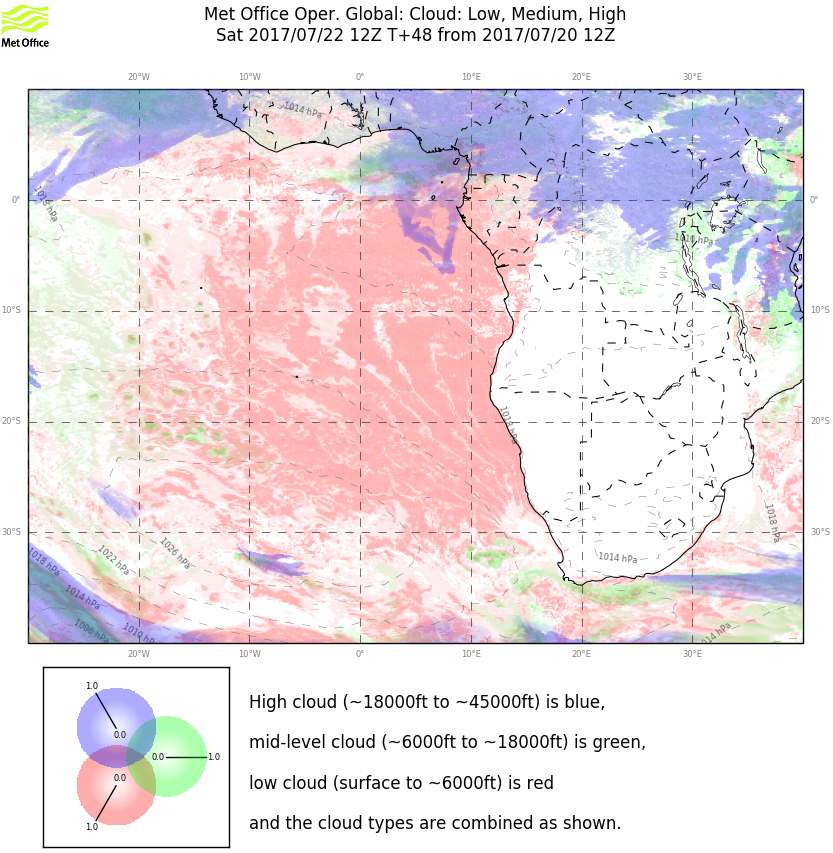 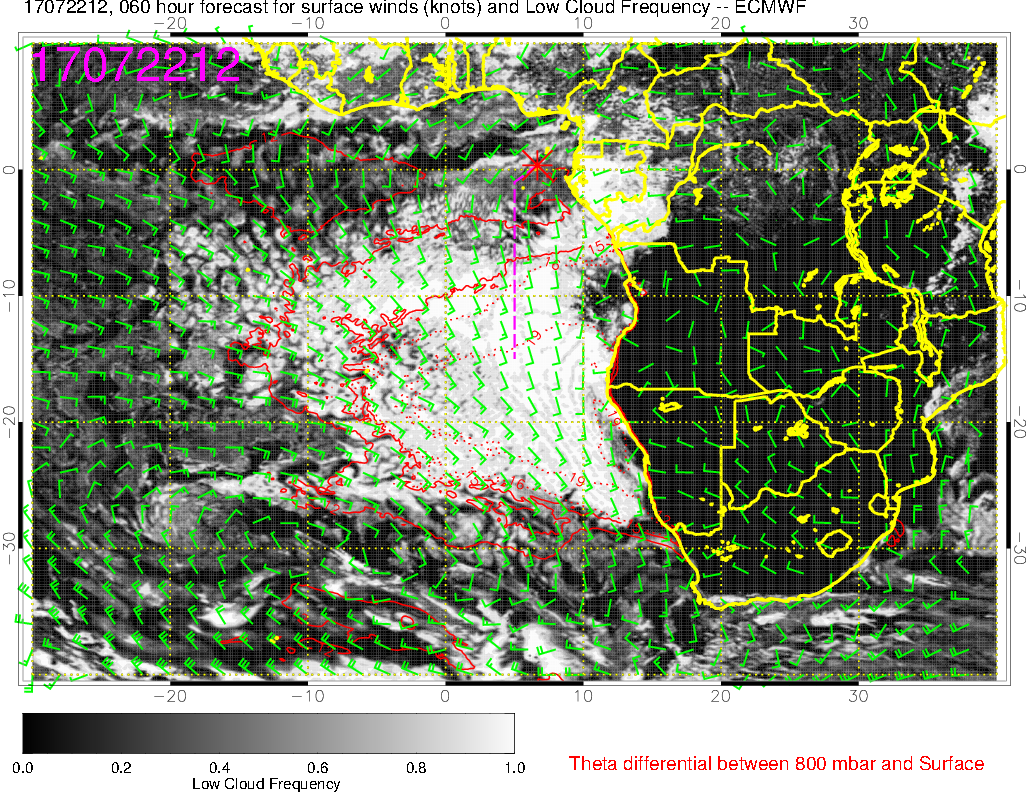 Vast region of low cloud cover, resembling climatology (greater southward extent)
Little or no middle clouds
8
ECMWF
High clouds (7/22 12PM)
UKMO
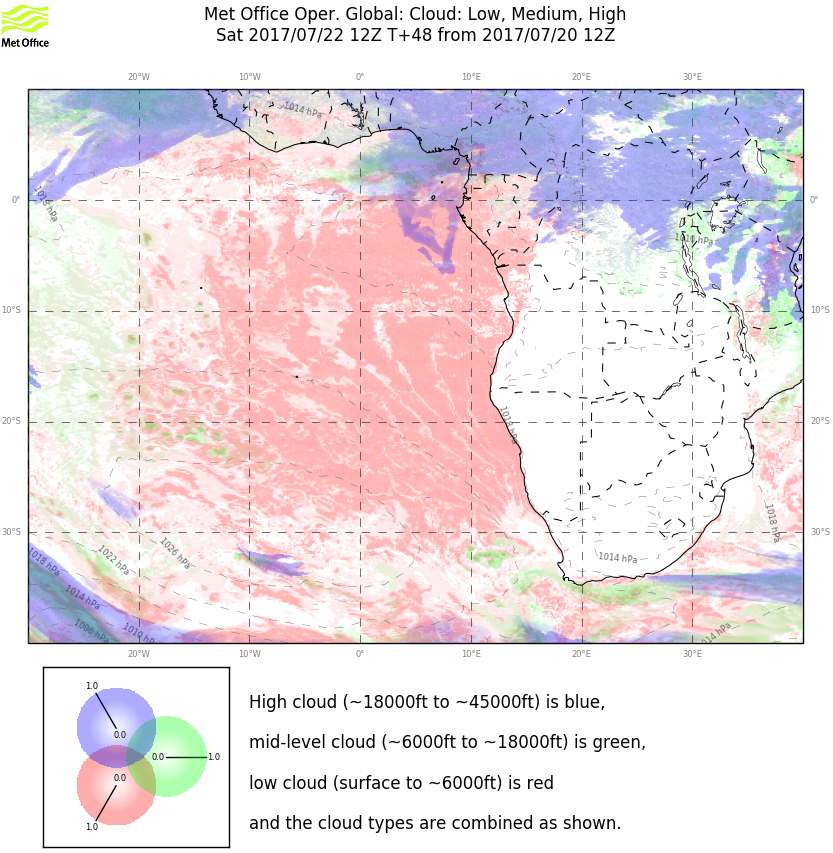 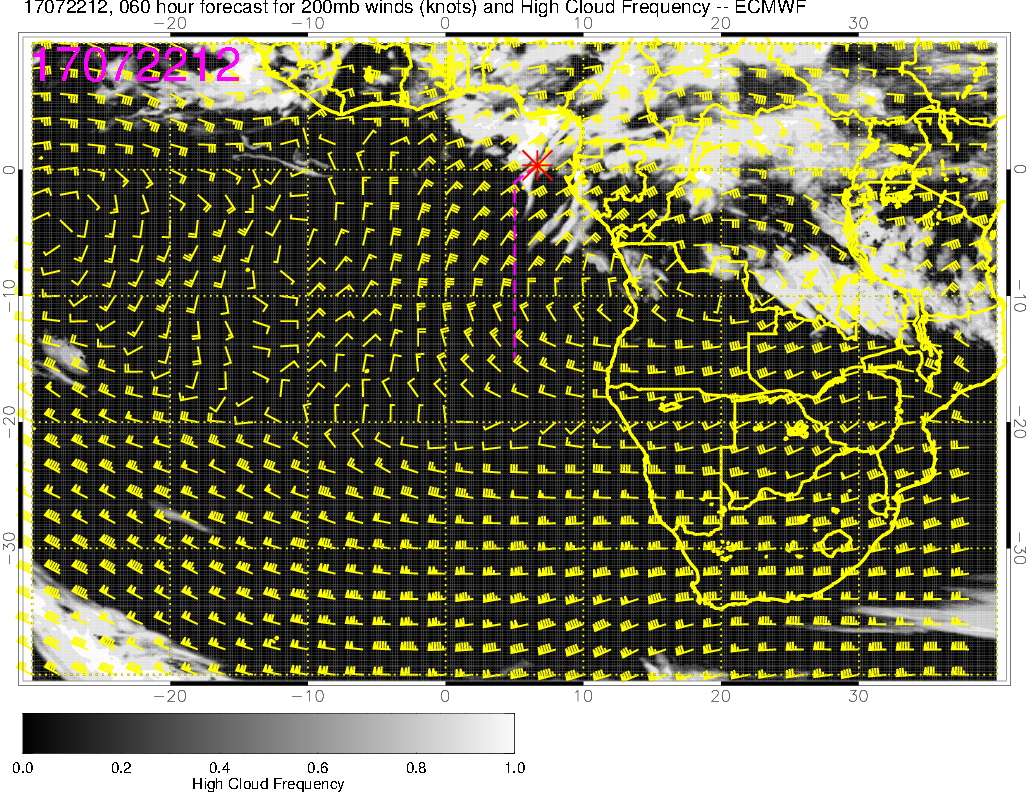 High clouds expected over Sao Tome
Model disagreement on the southward extent of the high clouds along the flight track; clear south of ~5S
9
Sunday (7/23)
Upper-level (150-200mb) high moves offshore, with strong easterlies transporting convective moisture and high clouds offshore
 Mid to upper level moisture starts to increase over the African continent east of Sao Tome (more on Monday)
 Low and middle cloud forecasts similar to 7/22 forecasts
 abundant low clouds along the flight track
 very few (if any) middle clouds, but anomalously strong (compared to climatology) easterly flow at mid-levels (600mb) from inland fire region due to latitudinally displaced anticyclone)
 Models disagree on the placement of high clouds: ECMWF predicts some high clouds along the flight track (north of 5S) while UKMO does not
10
ECMWF
Low clouds (7/23 12PM)
UKMO
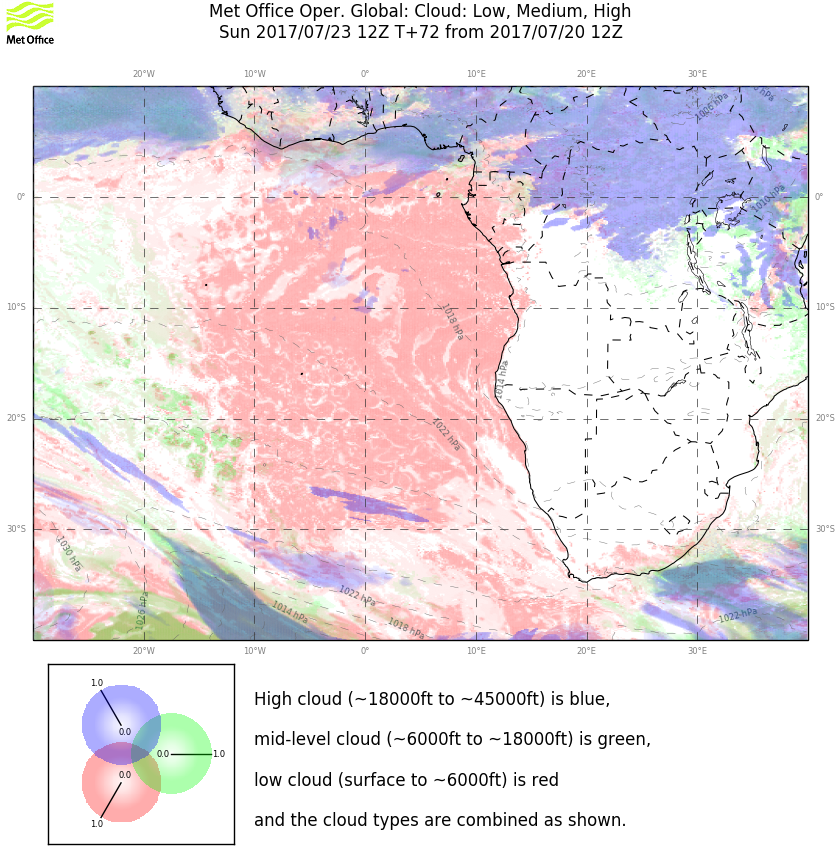 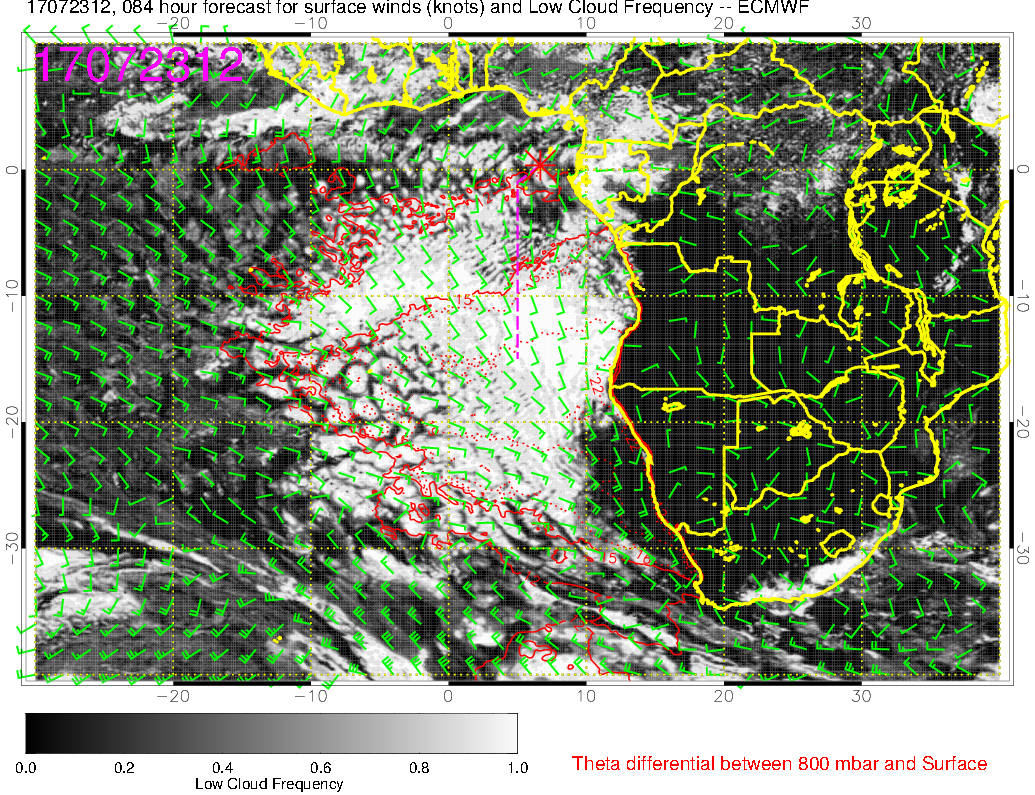 Not a lot of change in low clouds near flight track
little or no middle clouds (same as 7/22)
11
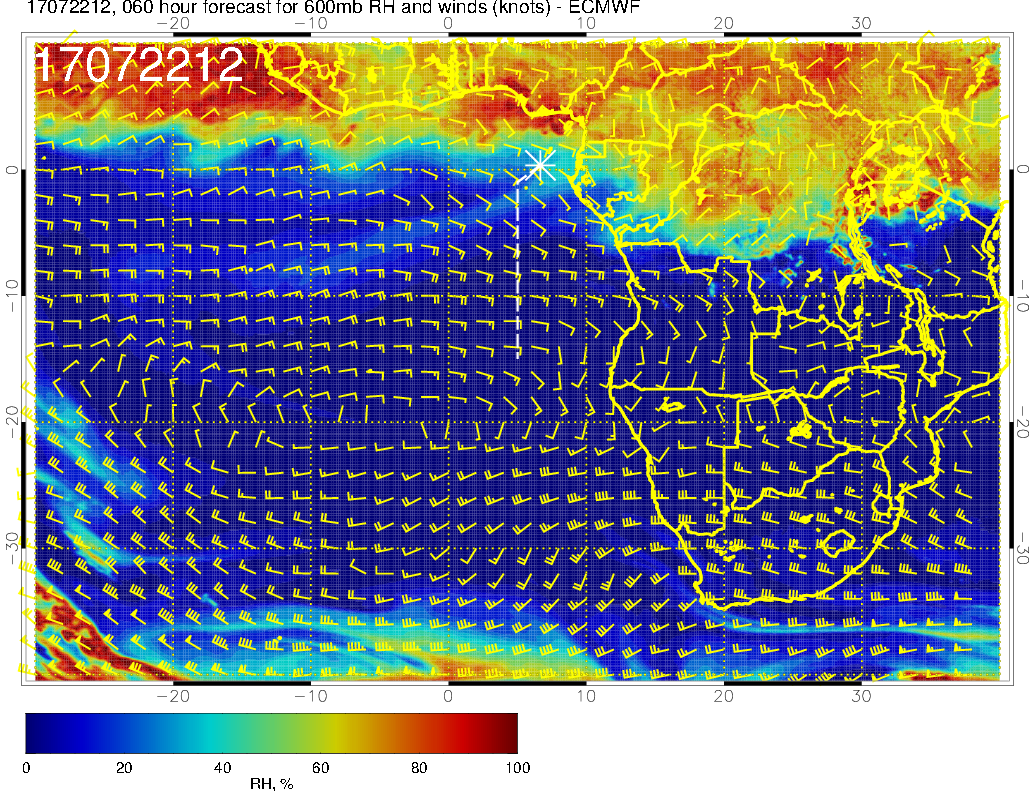 RH and winds @ 600mb
(7/22 12PM, ECMWF)
Some indications of dry convection (capped below 700mb) south of the moist convection region
H
Ely winds from the coast (and inland fire region) to the N-S leg of the flight track due to displaced high offshore; typically see NE winds here
12
ECMWF
High clouds (7/23 12PM)
UKMO
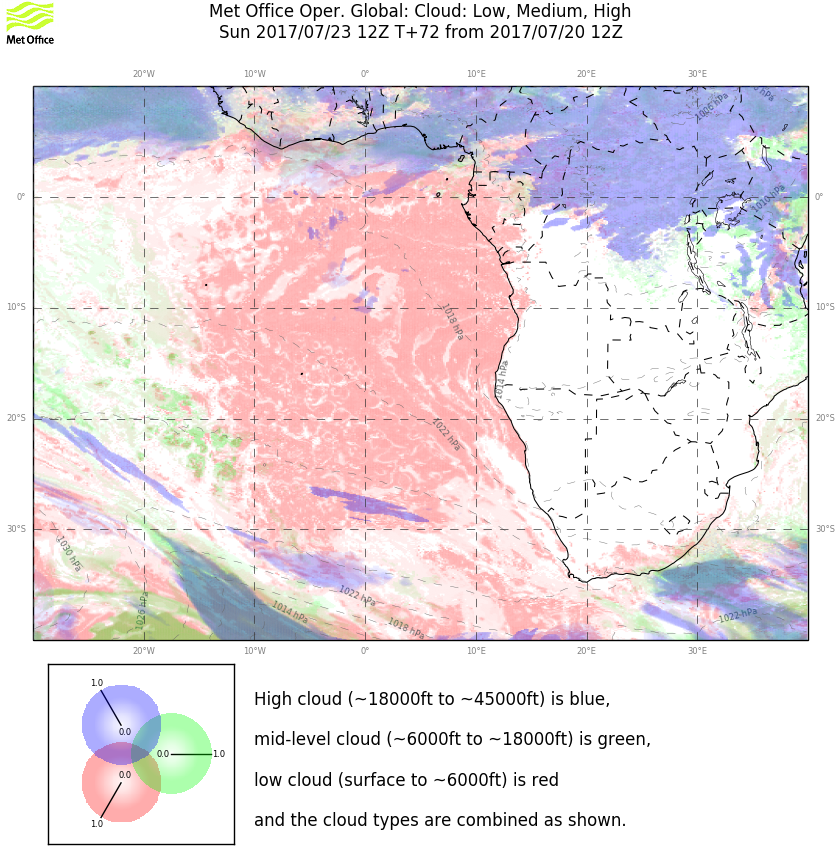 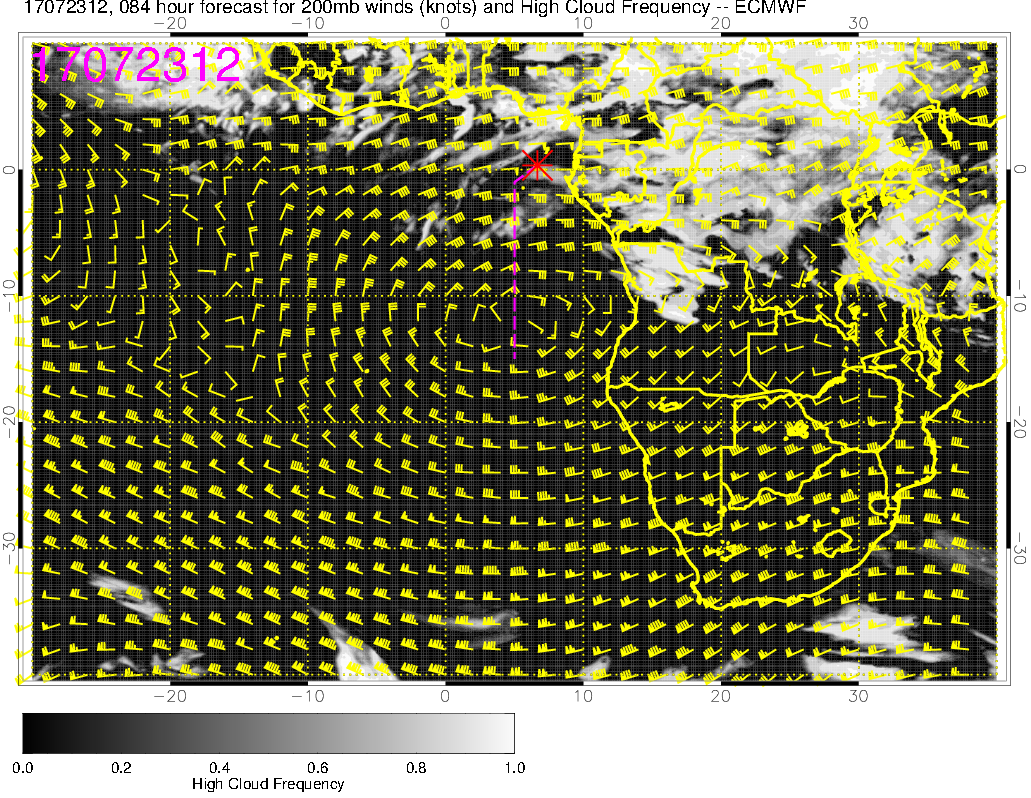 Models disagree on the placement of the high clouds
ECMWF predicts high clouds along the flight track, while UKMO does not (opposite of Saturday 7/22 12Z forecasts)
13
ECMWF
RH @ 150mb
High clouds (7/23 12PM)
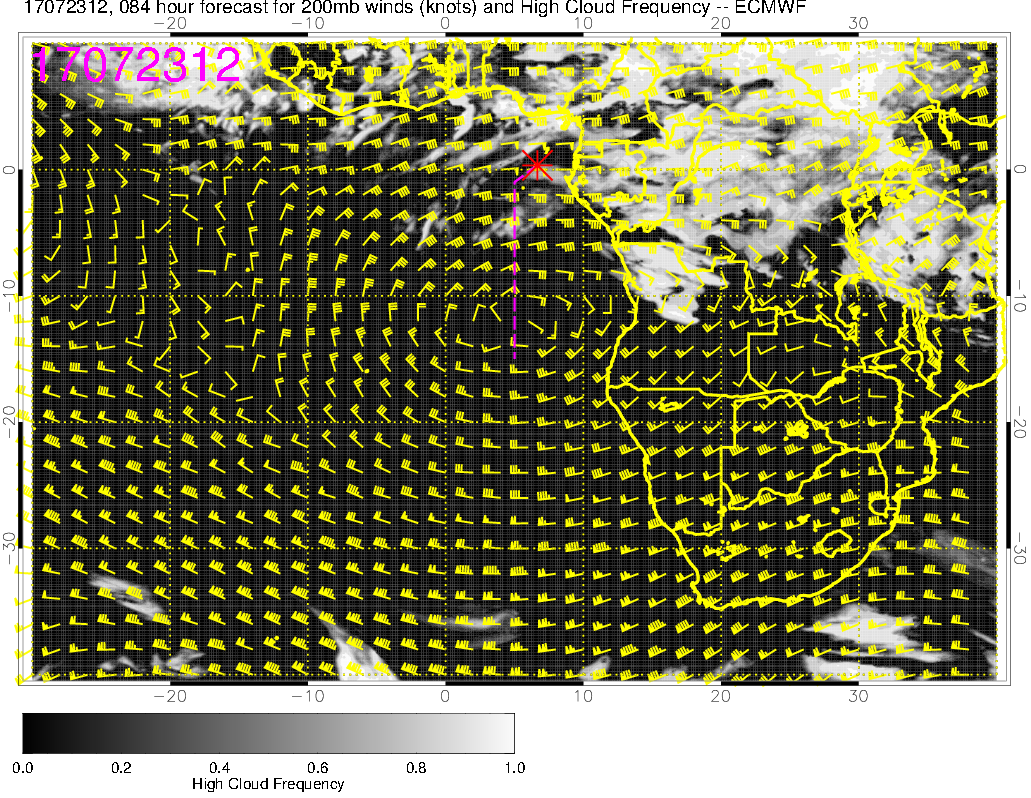 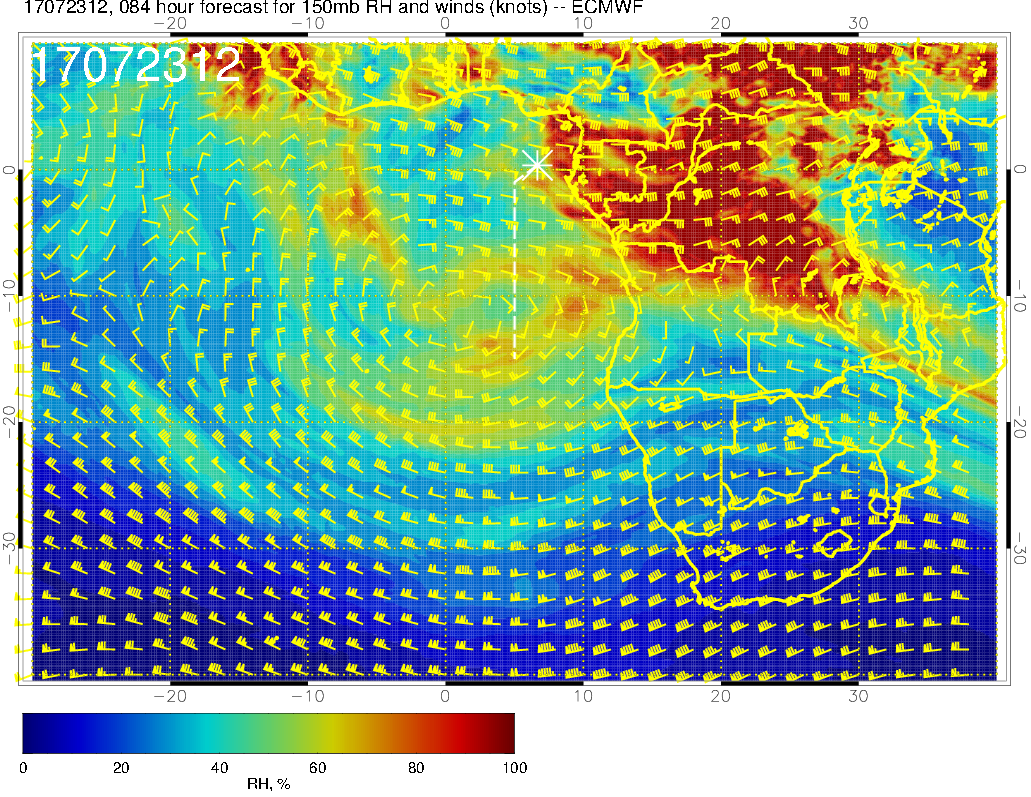 High cloud forecasts are associated with a region of high RH at upper levels and easterly flow through them 
This region of high RH air expands westward on Monday 7/24
14
Monday (7/24)
Mid to upper level moisture increases over the African continent east of Sao Tome
 Abundant low clouds throughout the flight region (slightly higher cloud bases due to increasing BL height from 7/21 to 7/24)
 Expect some middle clouds at Sao Tome associated with the westward push of mid-level moisture 
 Models disagree on high cloud cover: ECMWF predicts extensive high clouds at Sao Tome, while UKMO forecasts place them further north
15
RH cross-section along the equator
 (7/23 12PM)
ECMWF
(7/24 12PM)
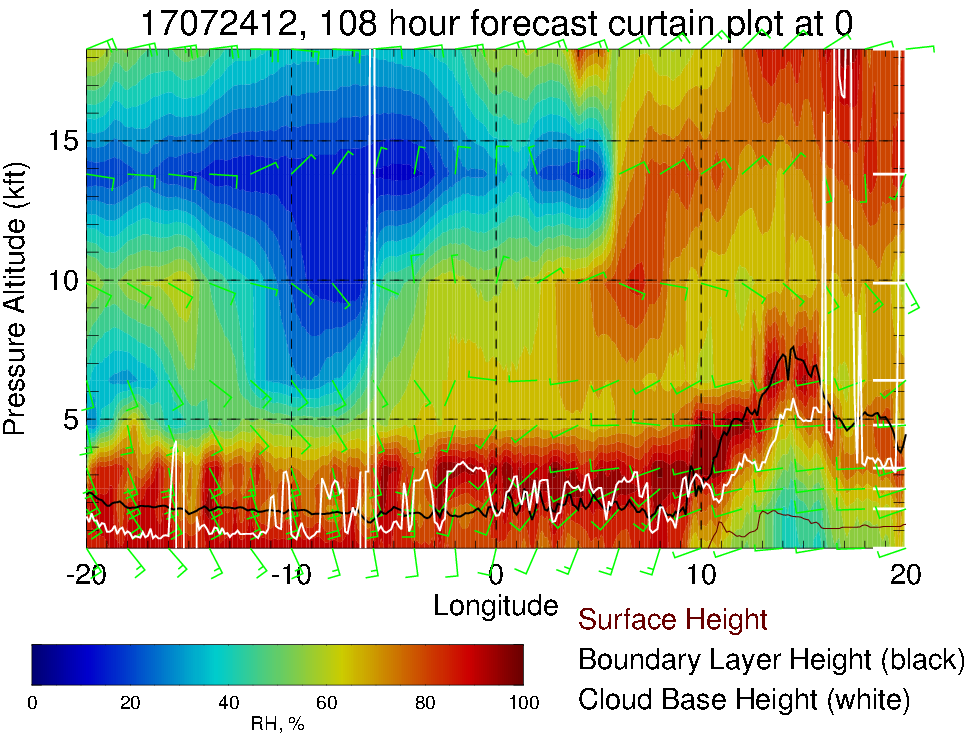 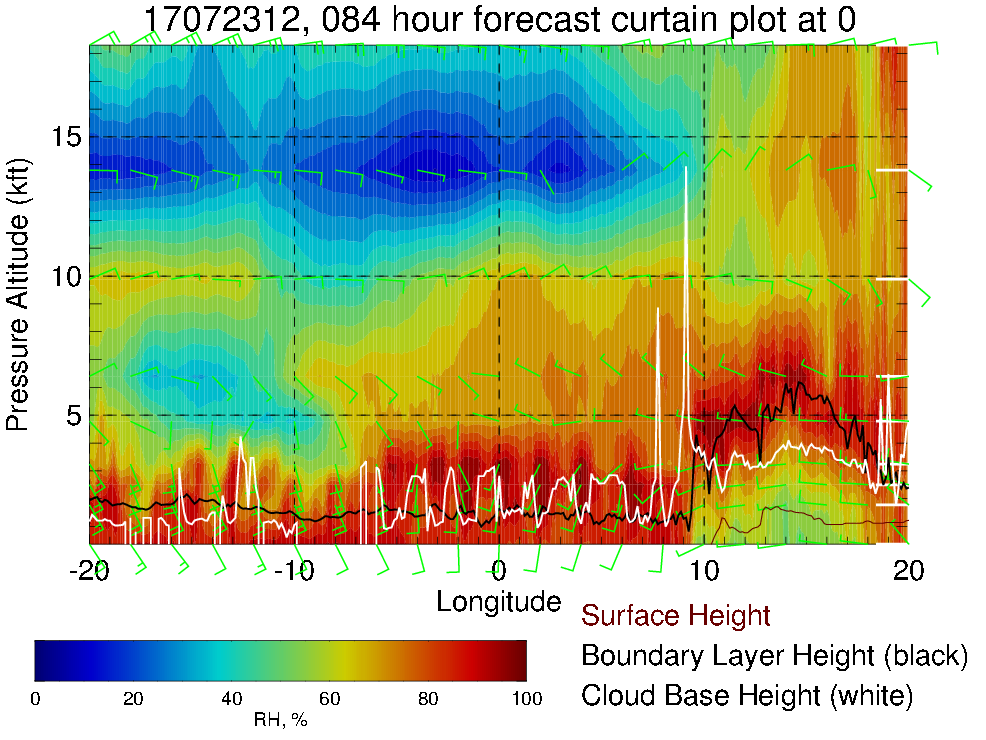 600mb
700mb
Westward intrusion of high RH air at mid levels (600mb) from Sun 7/23 to Mon 7/24
16
ECMWF
Low clouds (7/24 12PM)
UKMO
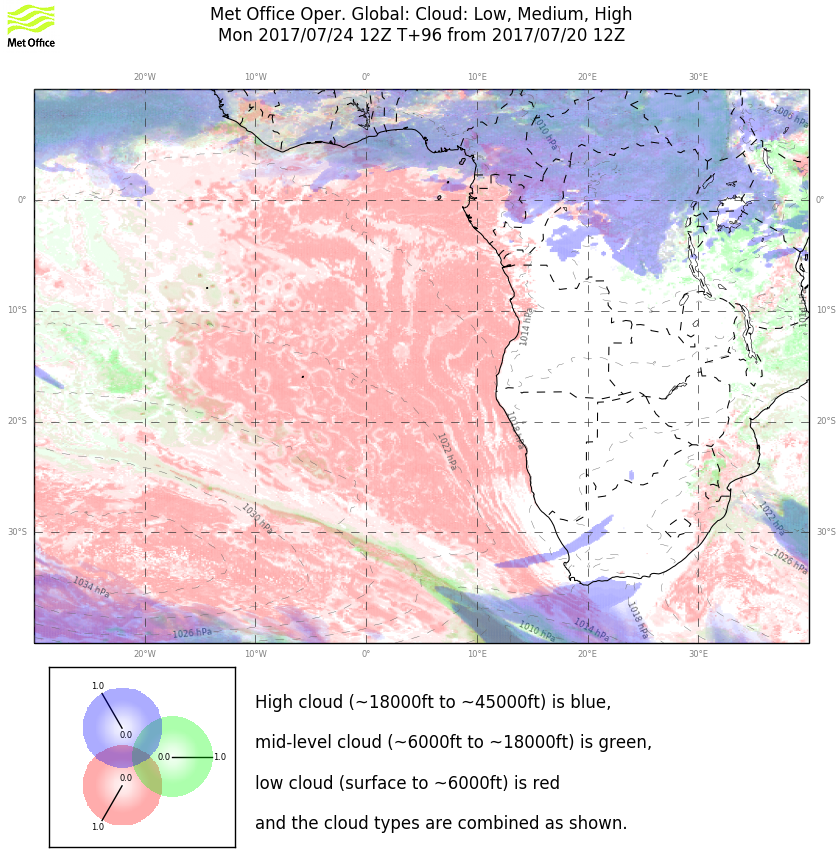 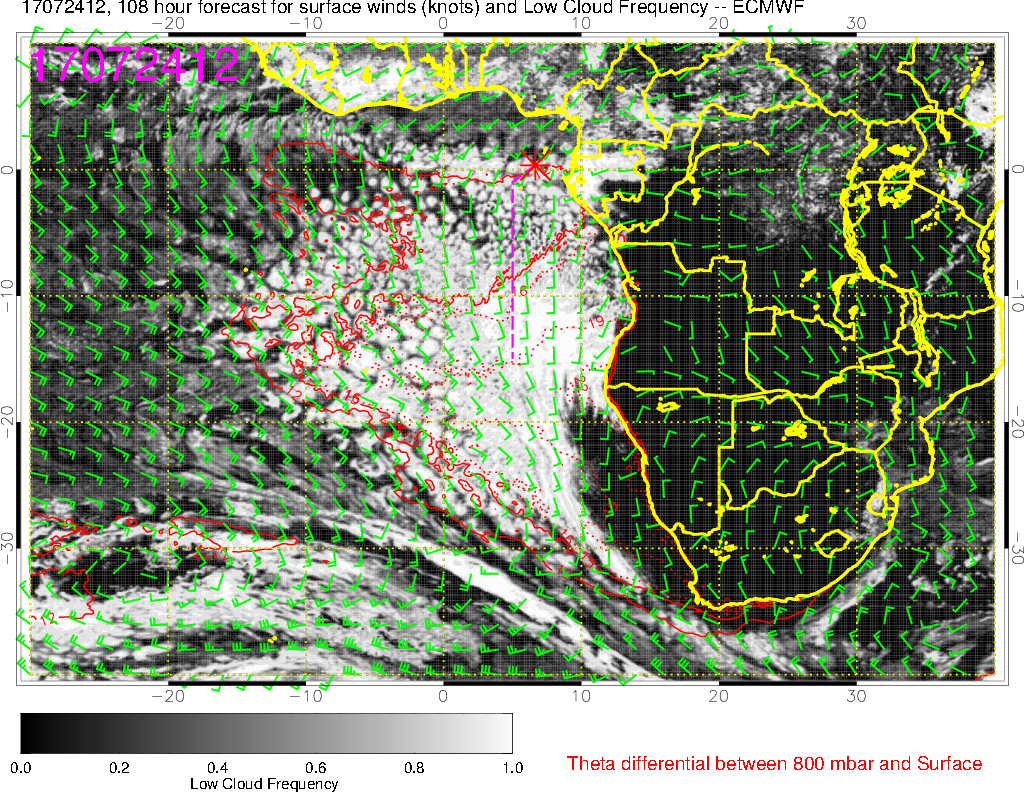 Abundant low clouds in the flight region
Cloud free region begins to develop off Namibia coast
17
ECMWF
Middle clouds (7/24 12PM)
UKMO
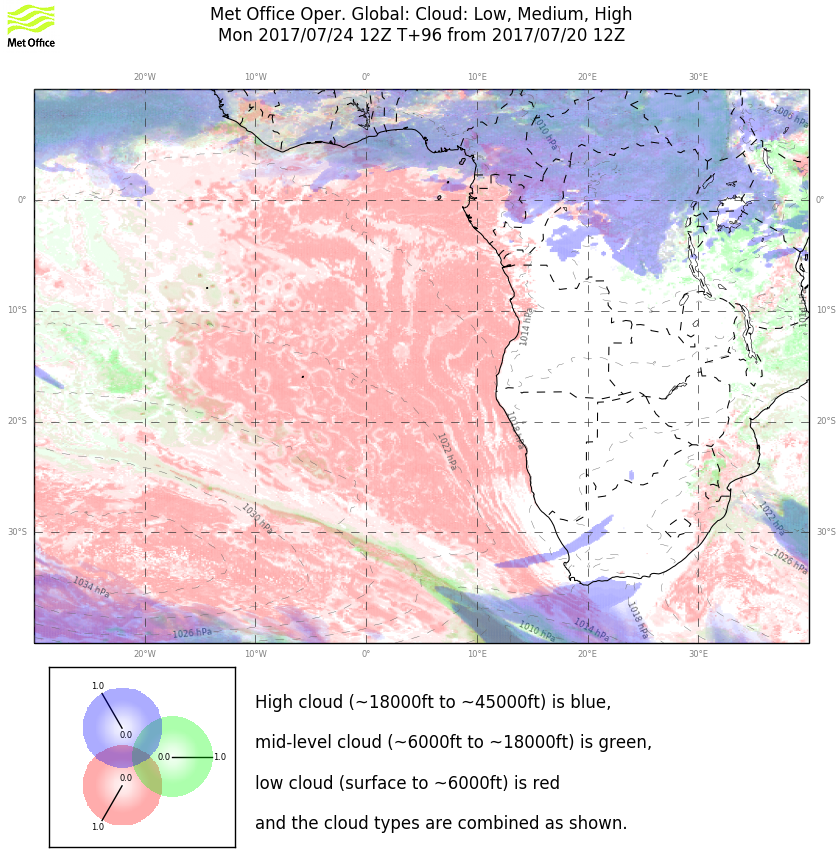 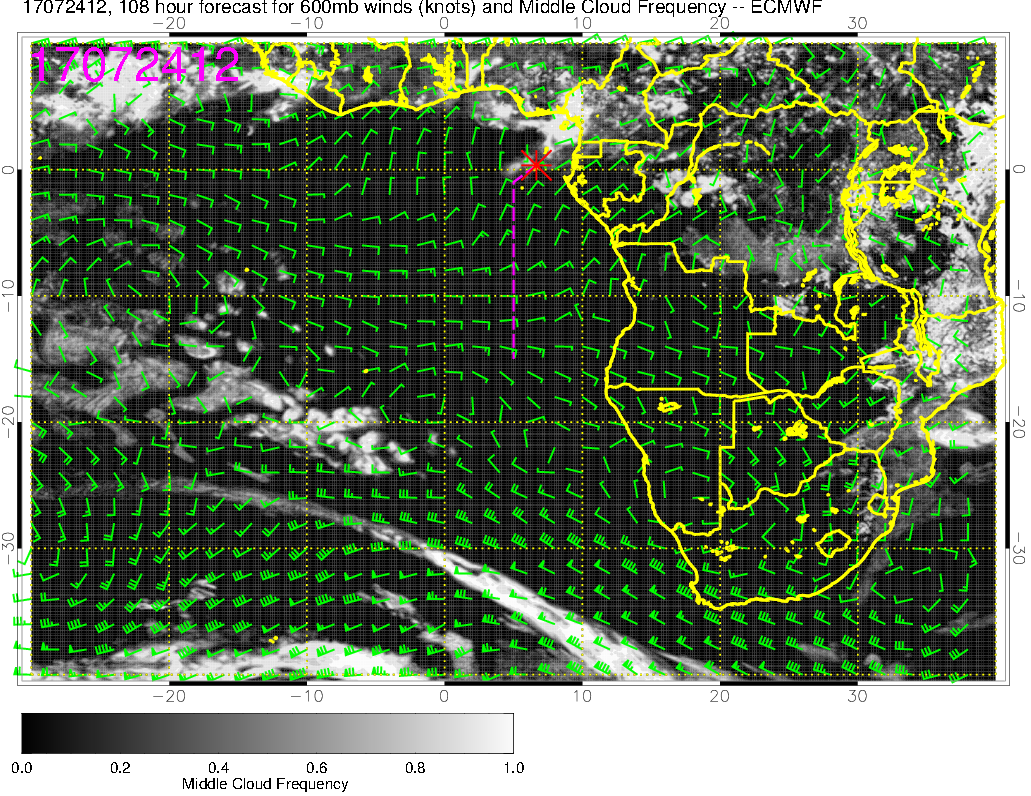 General agreement between models
ECMWF forecasts middle clouds over Sao Tome, less in UKMO
18
ECMWF
High clouds (7/24 12PM)
UKMO
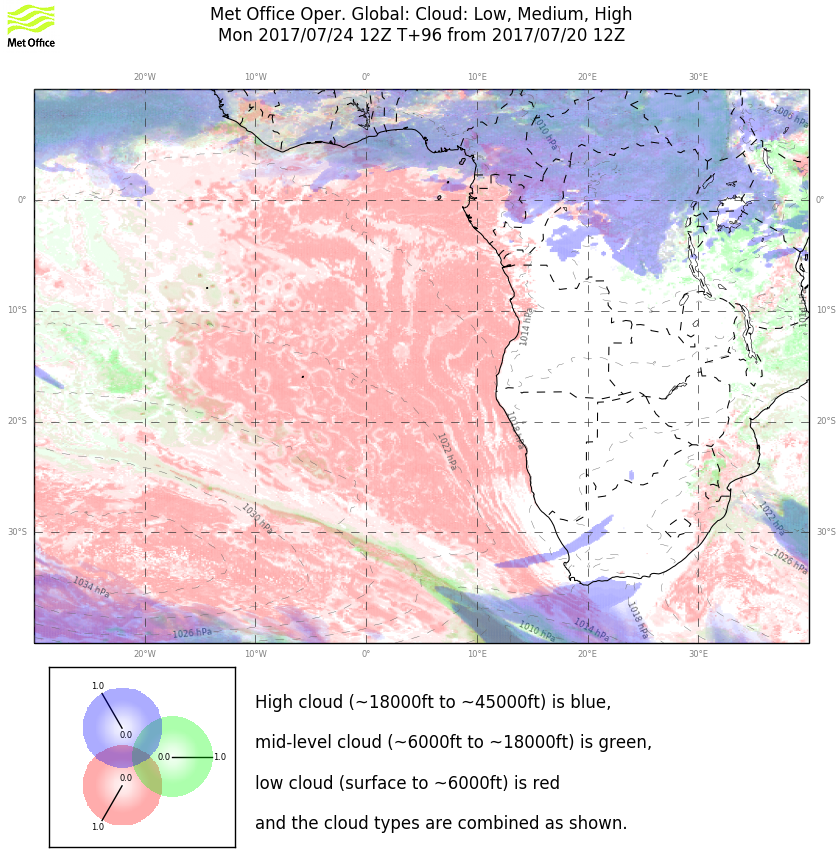 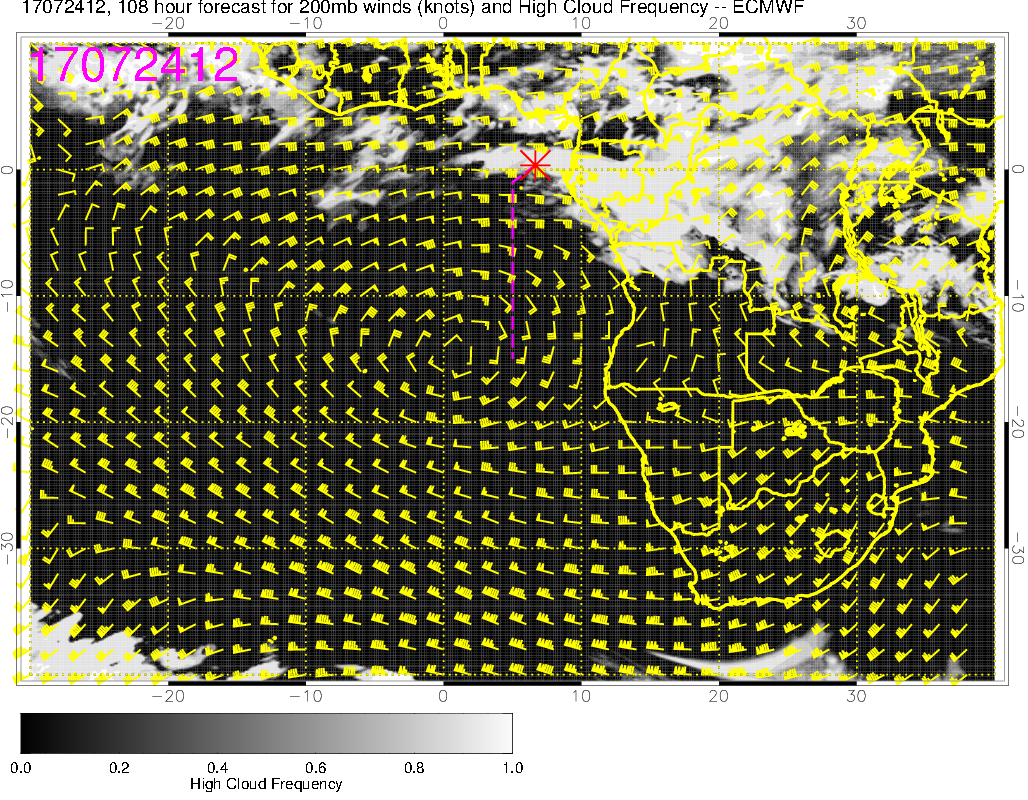 Models disagree on the distribution of high clouds 
ECMWF predicts extensive high cloud cover over Sao Tome, while UKMO high clouds are concentrated further north
19